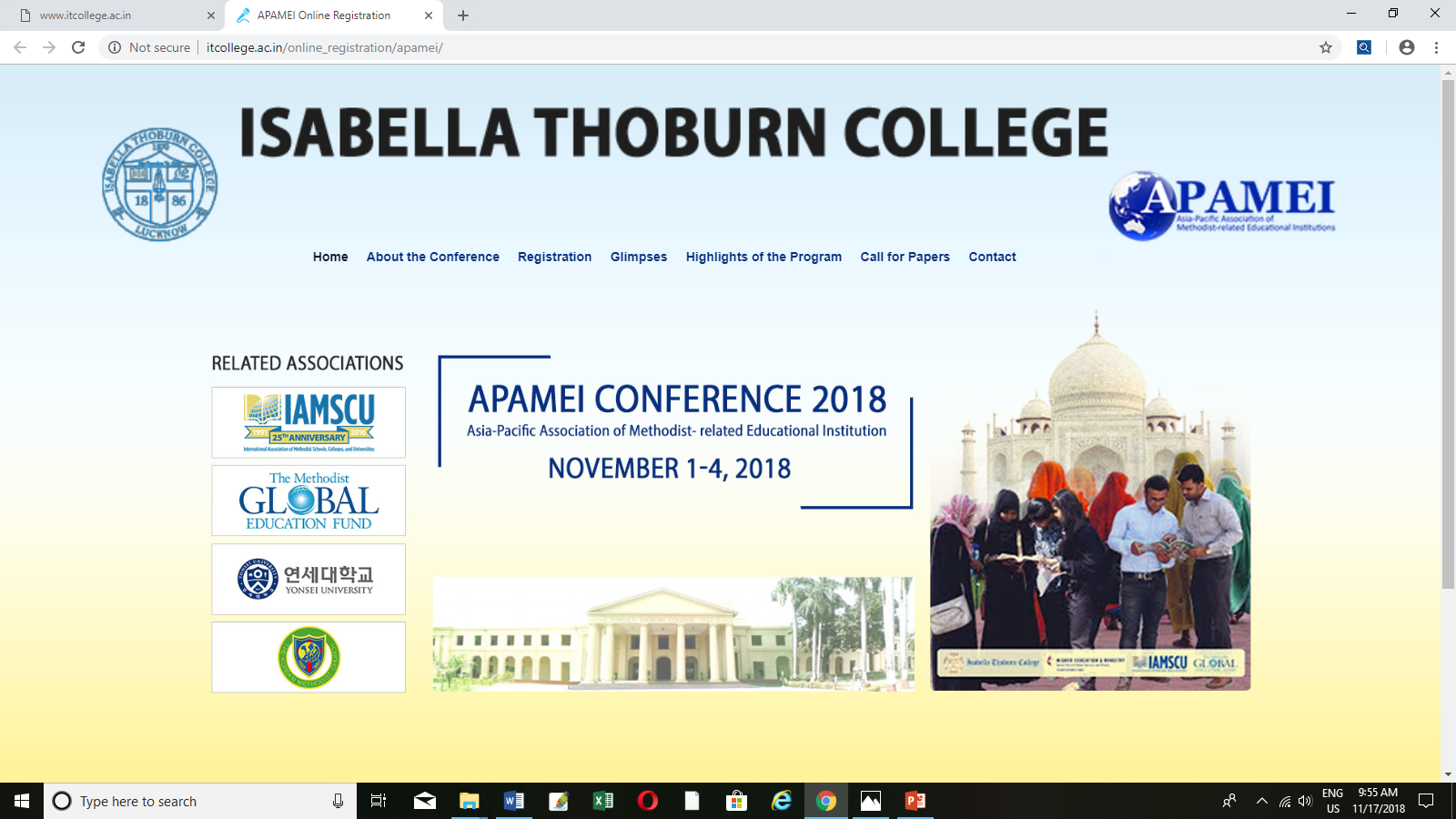 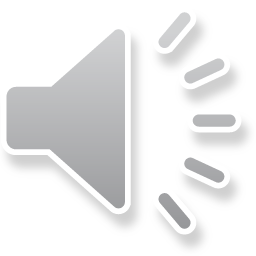 Asia Pacific Association of Methodist Related Educational Institutions (APAMEI)
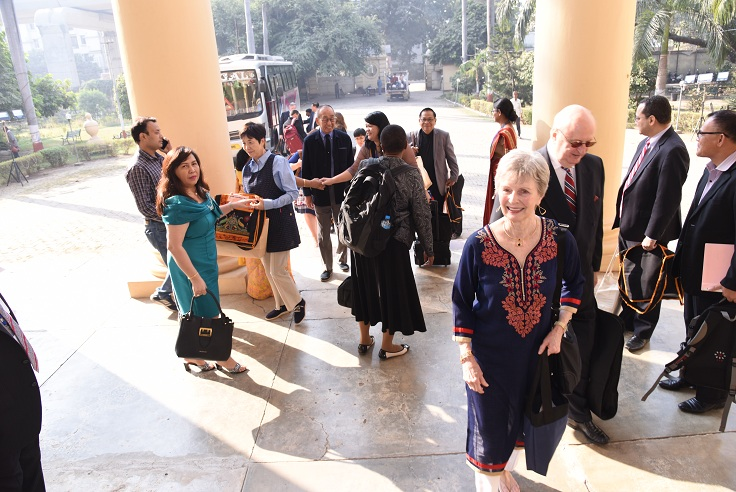 Conference Theme
The Main theme of the Conference is “Transcending Boundaries for Peace: Making Peace Peacefully”
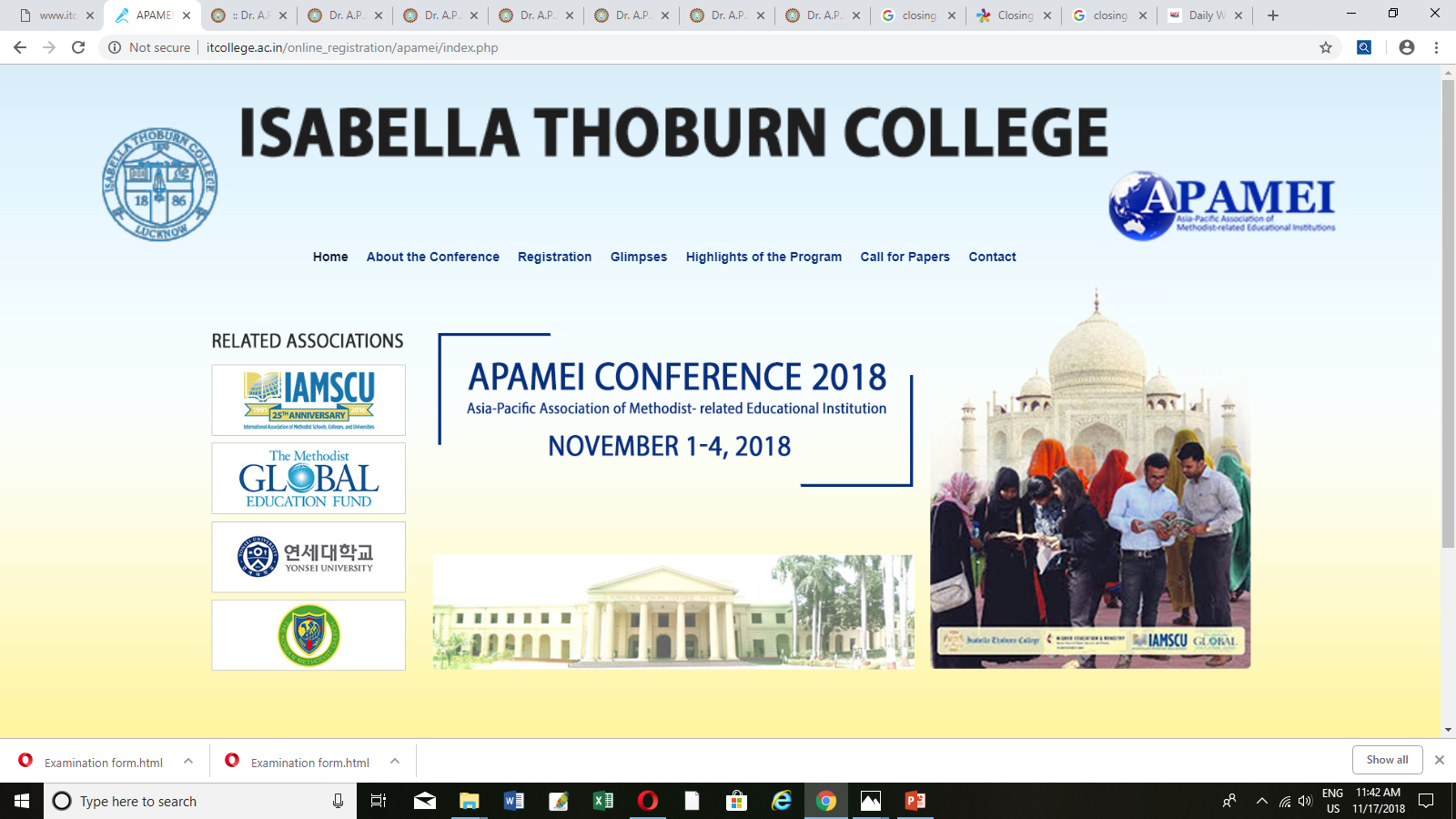 DAY 1Morning DevotionA morning prayer is a wonderful way to focus your time and attention.
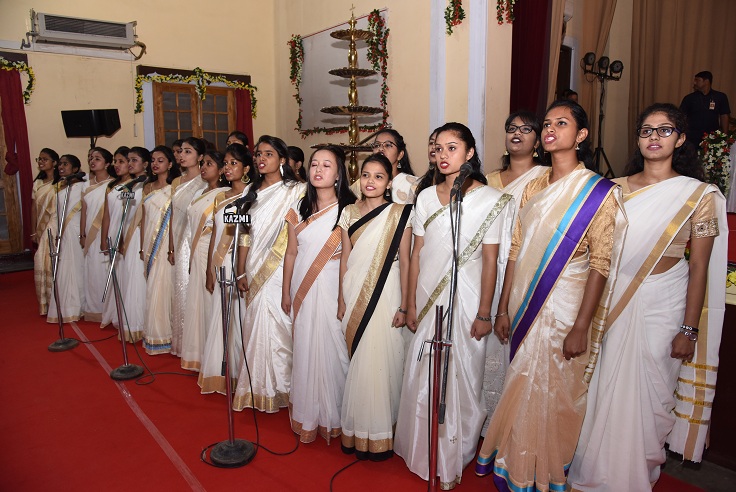 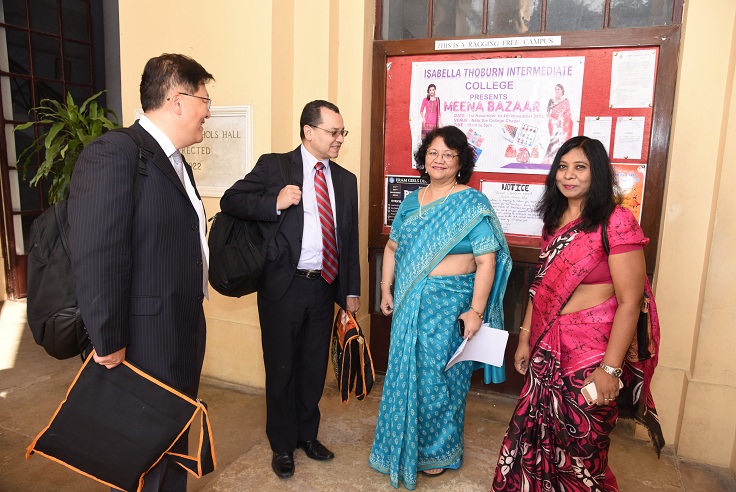 Inaugural SessionOpening ceremony by the chief guest Sri Ram Naik (Hon’ble Governor, Uttar Pradesh)
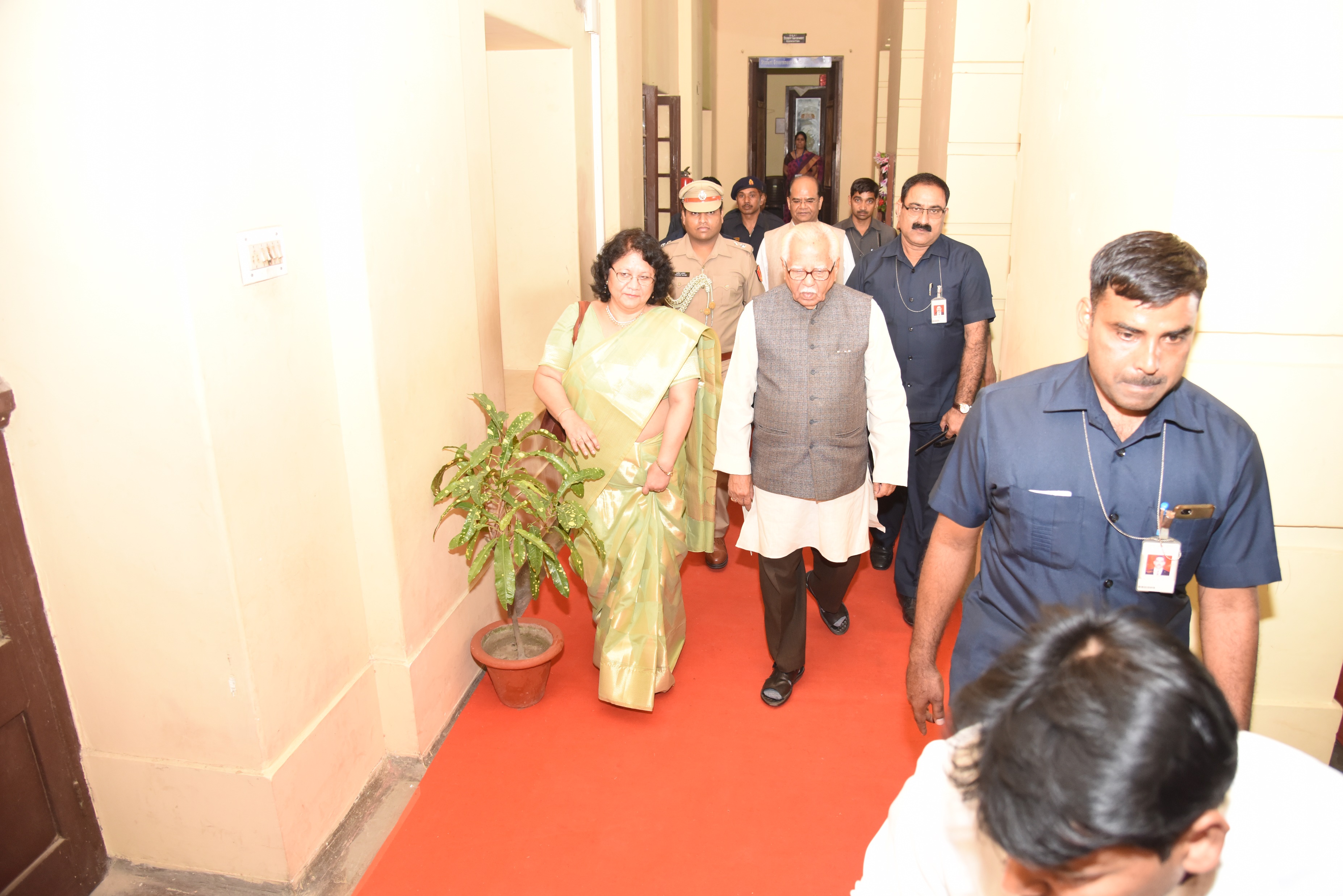 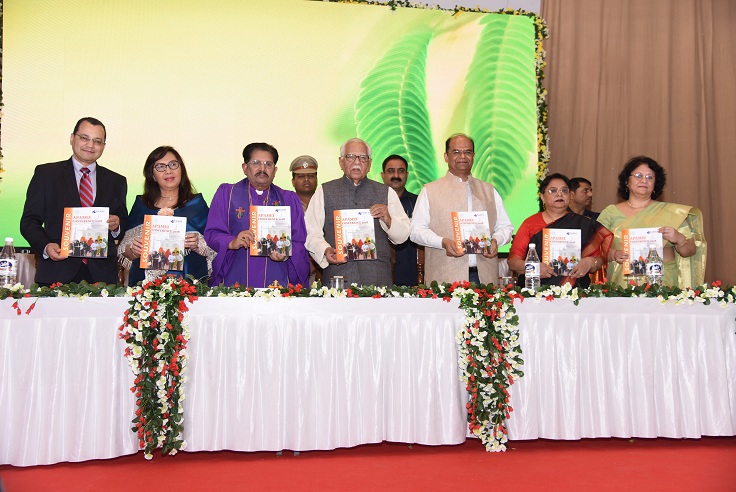 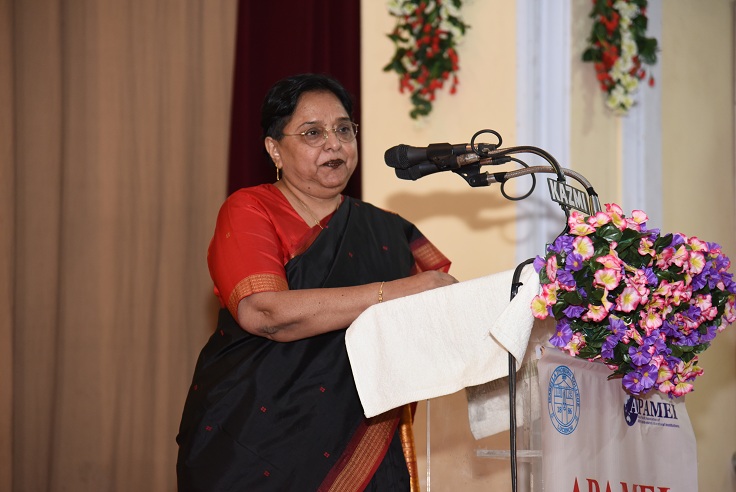 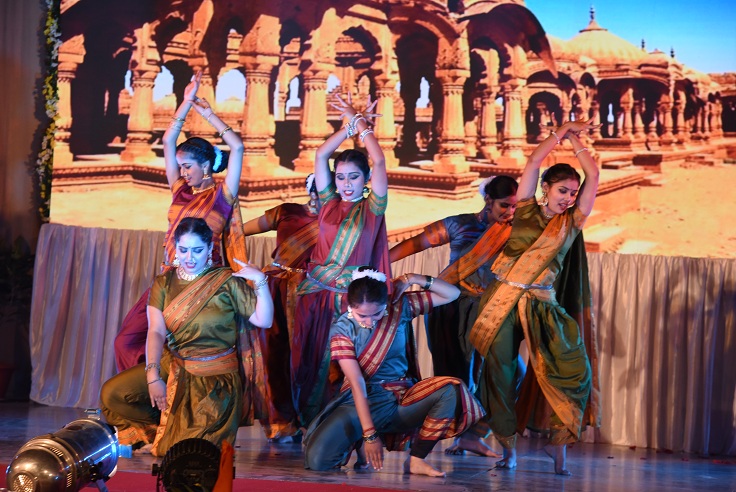 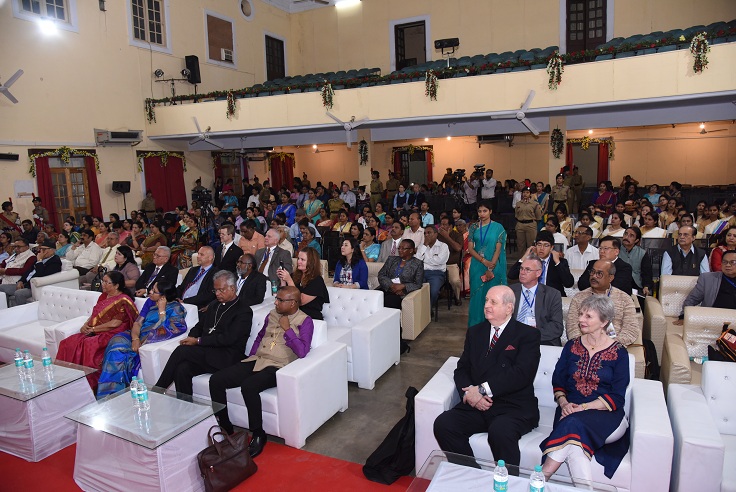 PARALLEL SESSIONSInteractive sessions on topics like :“Economy and Education”, “Education and Culture: Contribution of Methodism” “Responsible Citizenship on Ecological Crises” “Gender: The Unfinished agenda” etc. by eminent speakers.
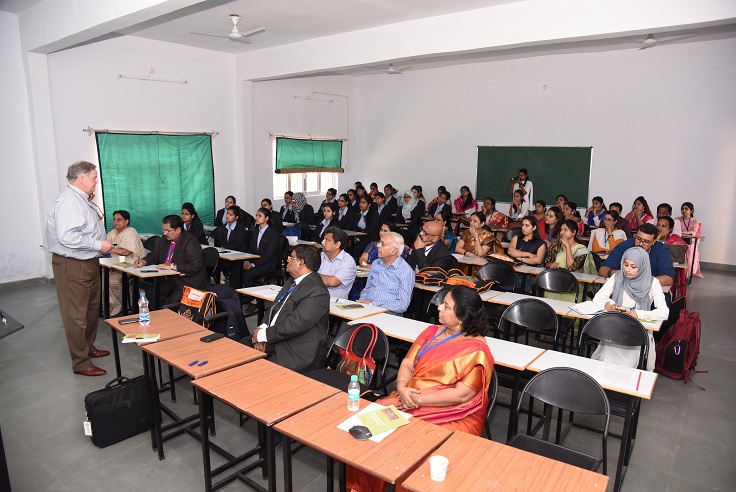 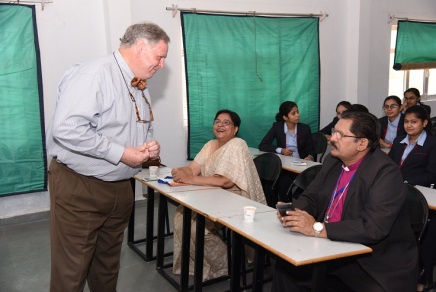 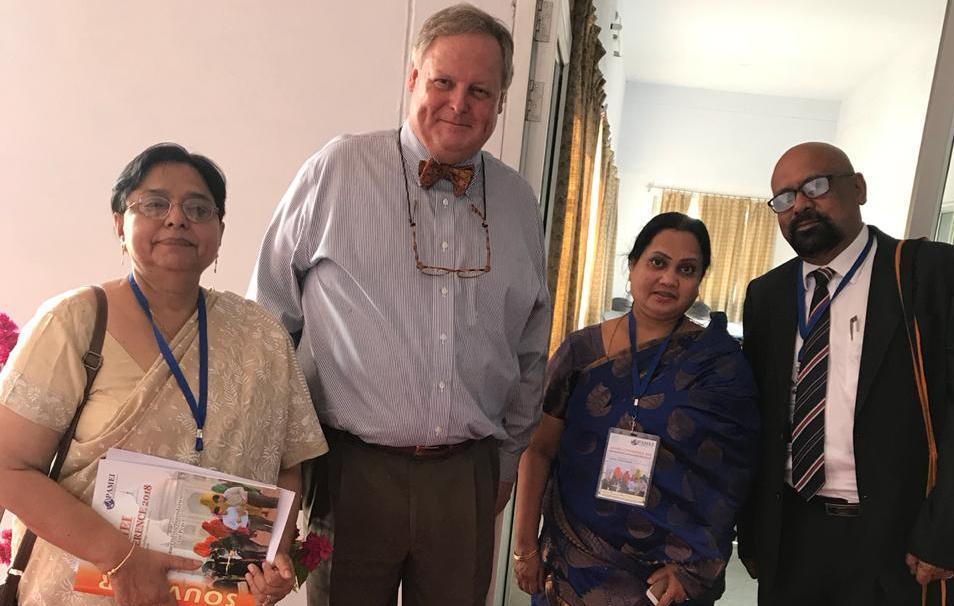 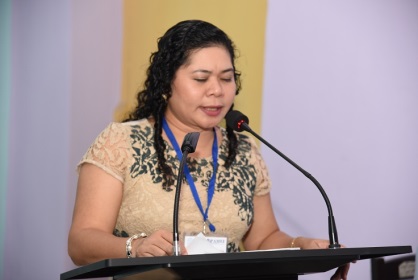 DAY 2Morning DevotionYou will keep in perfect peace him whose mind is steadfast, because he trusts in You.
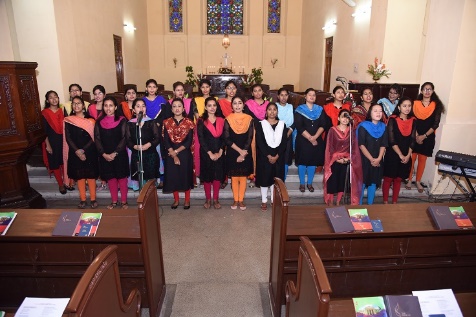 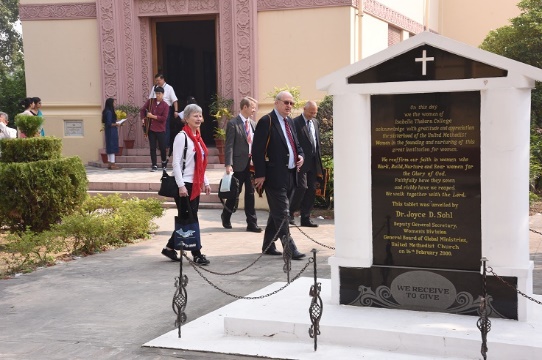 PARALLEL SESSIONSInteractive sessions on topics like :“Pluralism and Secularism”, “Economy and Technology”“Methodists as Peace Maker”“Race, Gender and Environment” etc. by various eminent speakers.
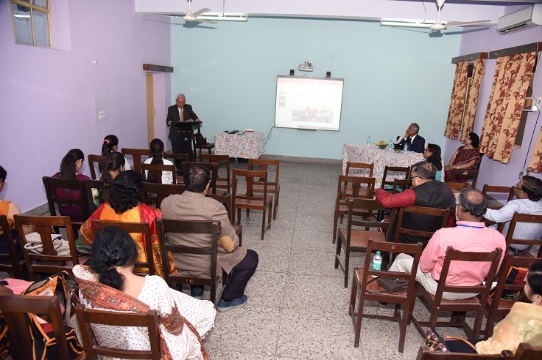 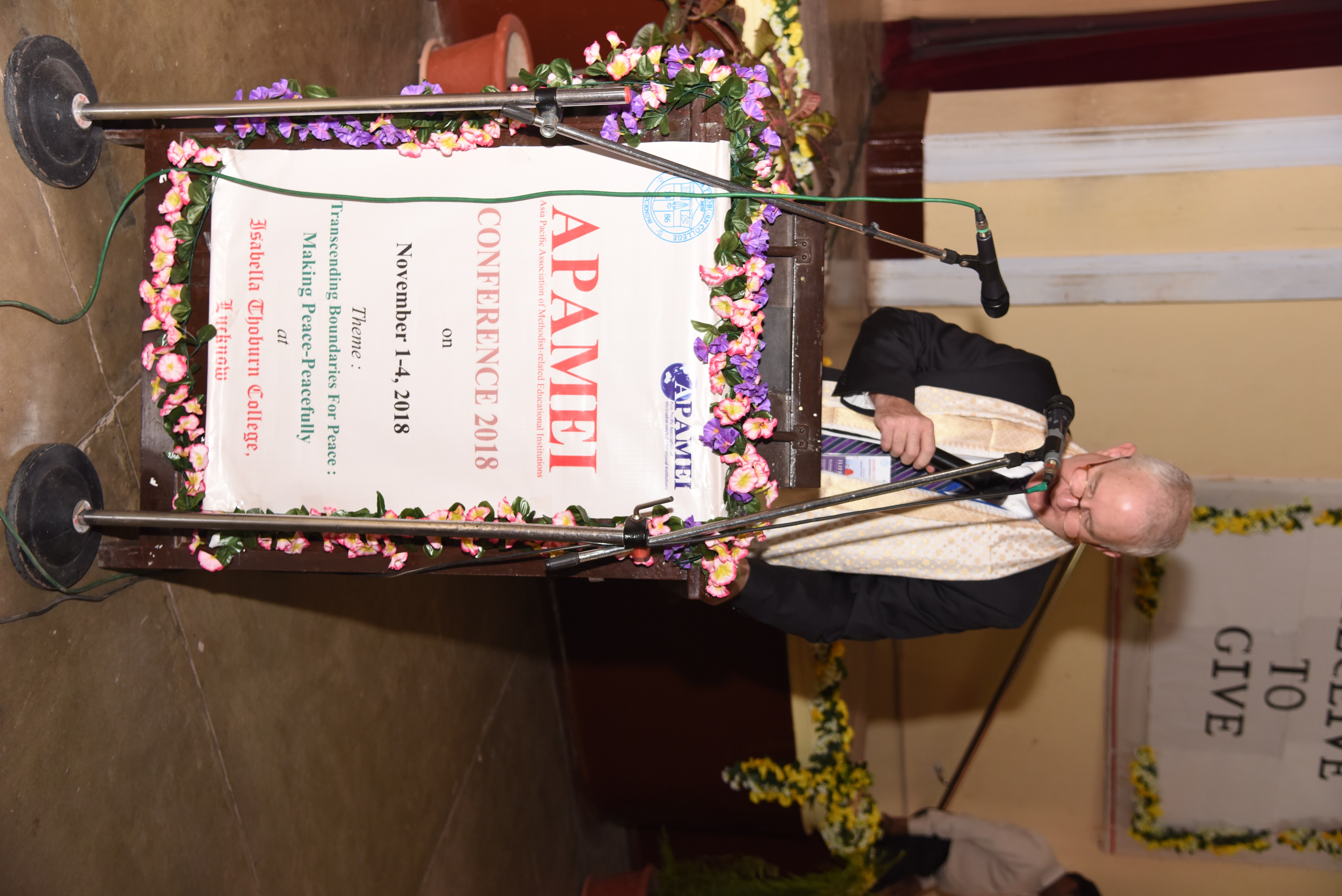 Meena Bazar Shopping at Campus
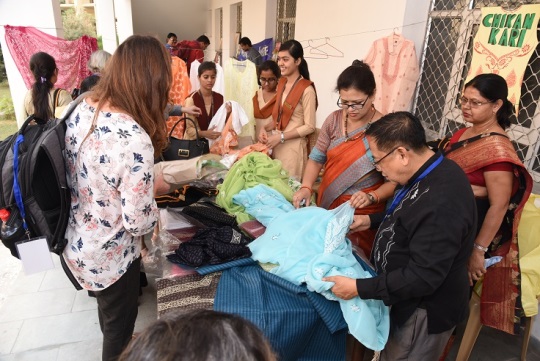 Day 3Morning Devotion Prayer is the greatest way to start your day
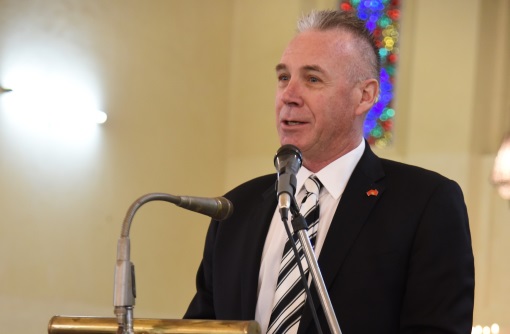 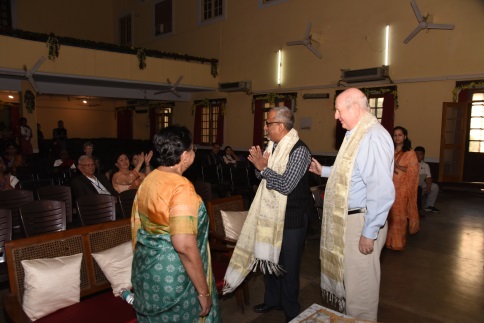 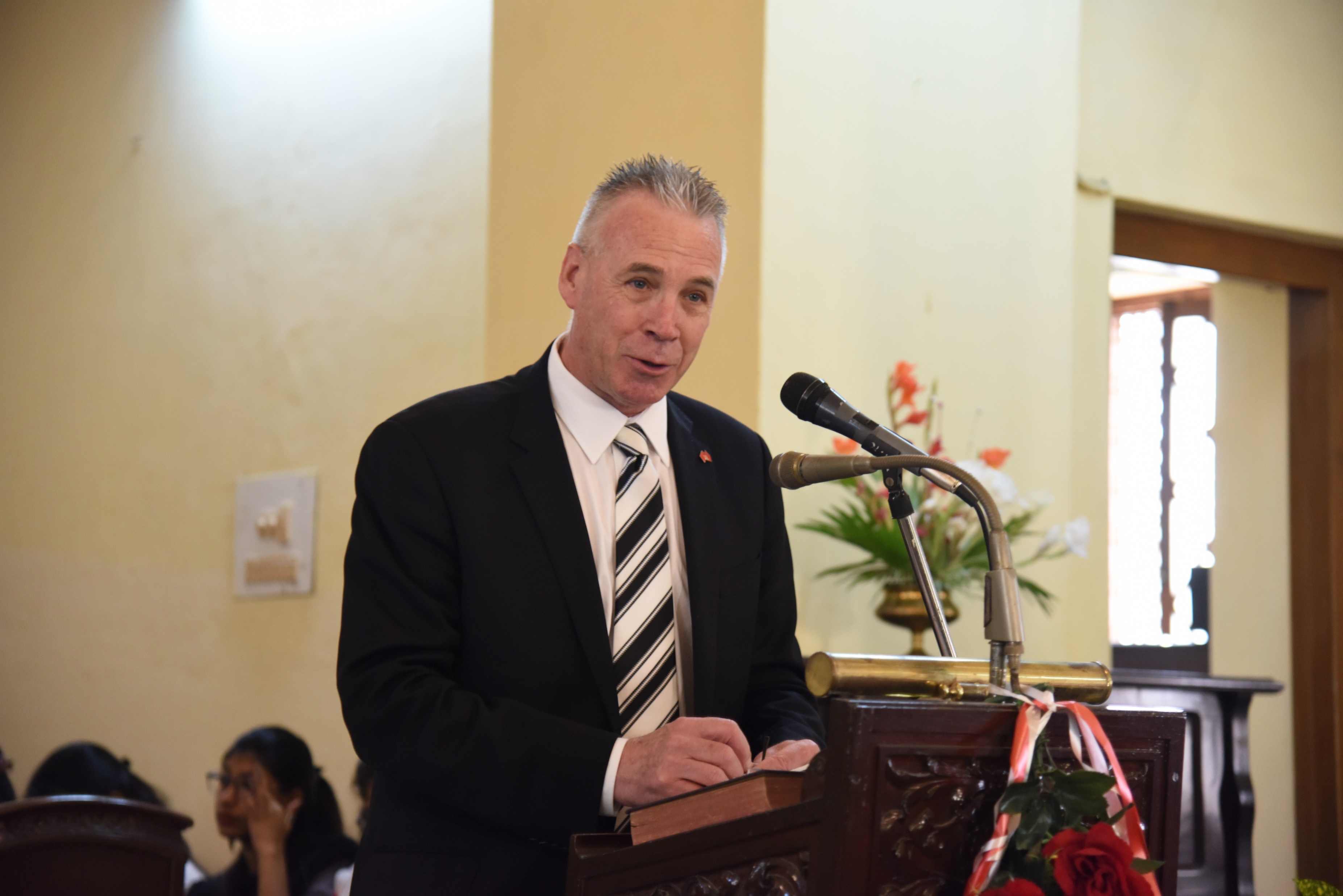 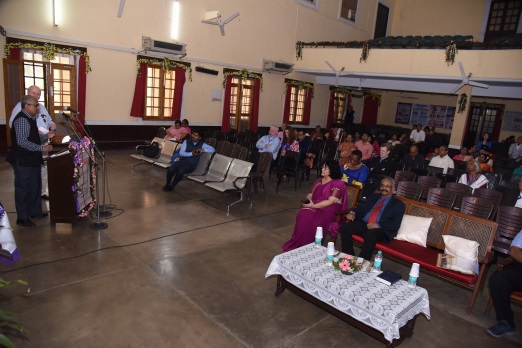 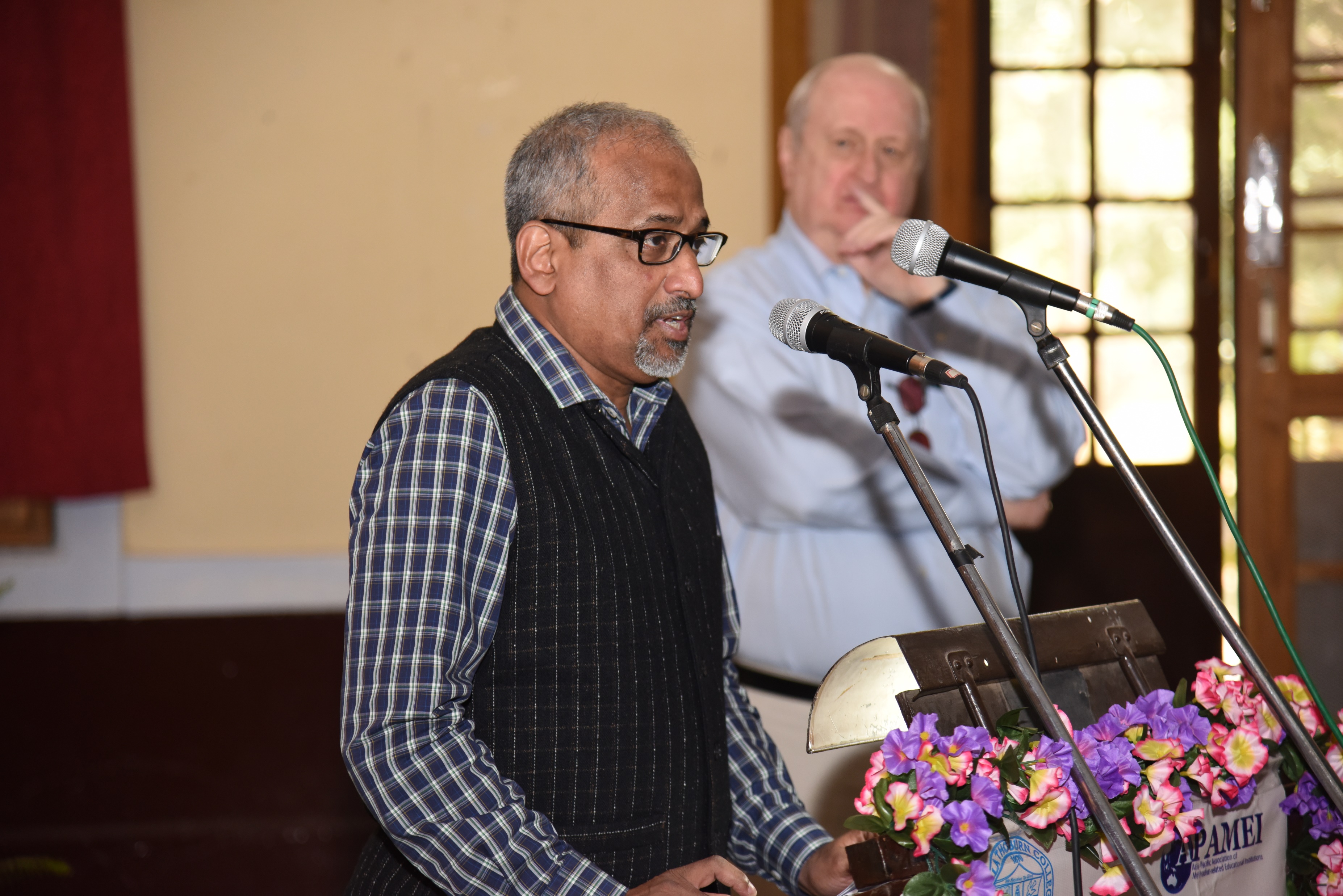 DAY 4Morning DevotionDaily Devotion is about helping you take your next step of faith.
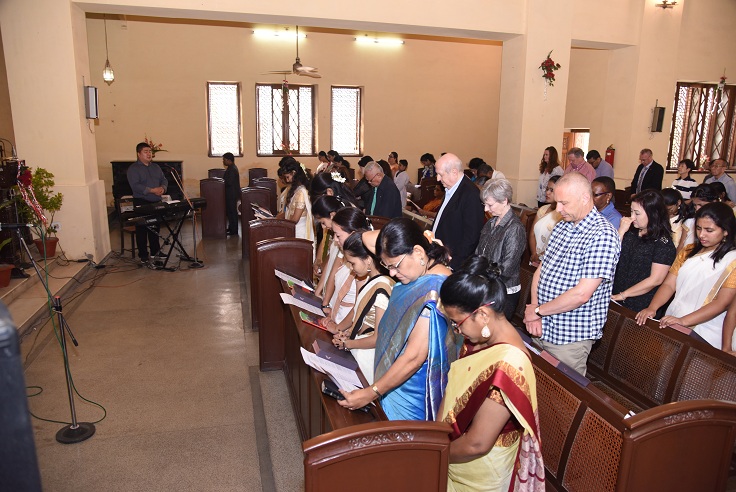 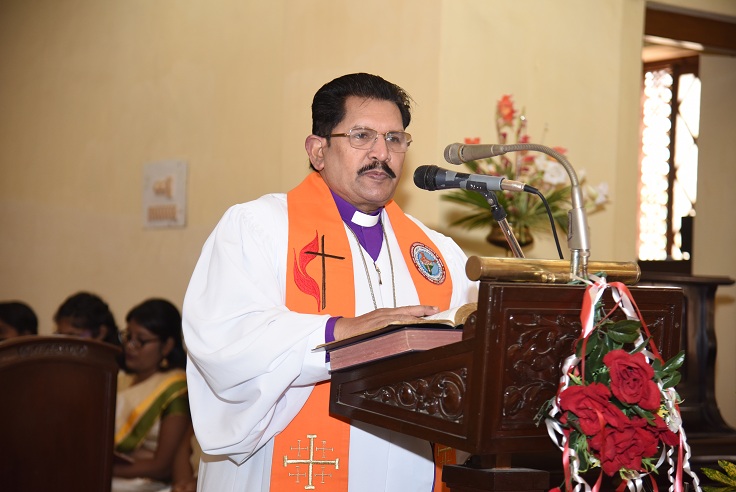 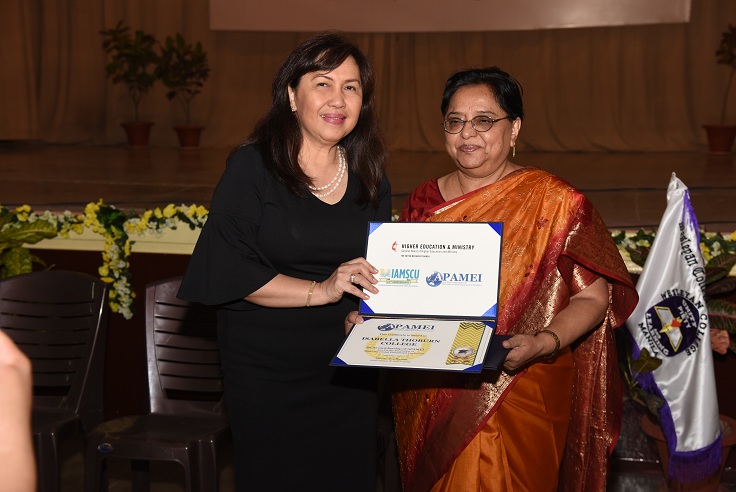 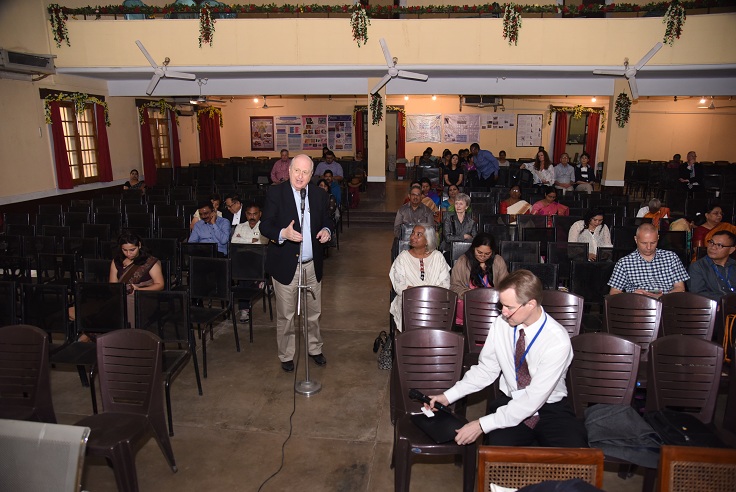 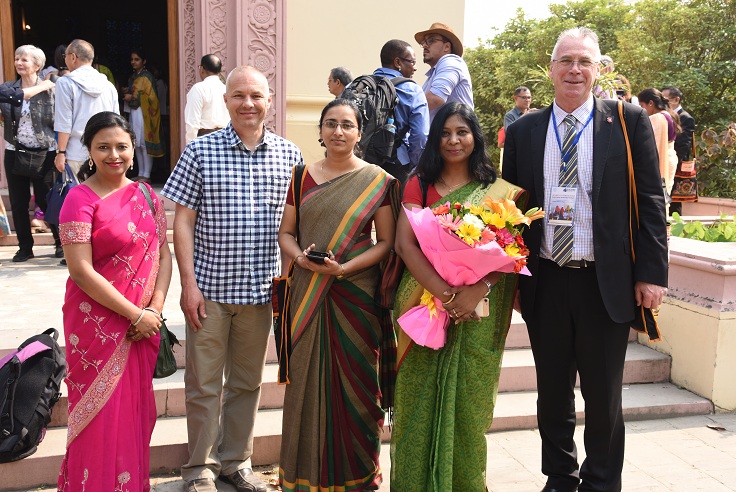 The Journey Ends…………………..
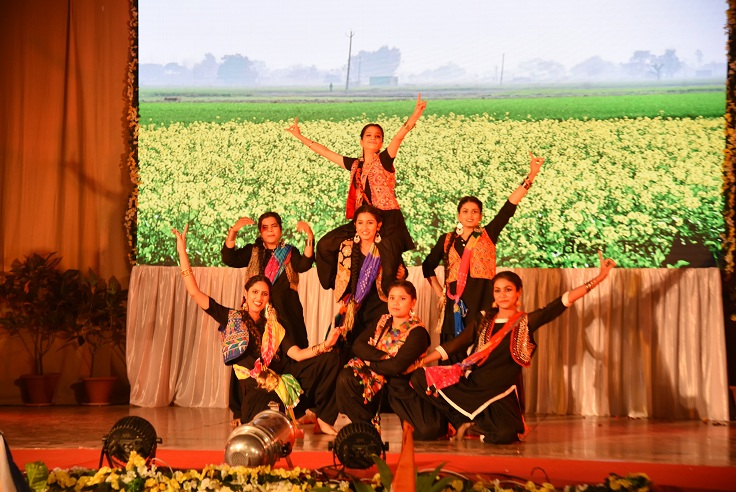